Fig. 3 Bayesian tree with divergence dates from the relaxed uncorrelated lognormal clock analysis. The bars ...
J Mammal, Volume 92, Issue 3, 9 June 2011, Pages 671–682, https://doi.org/10.1644/10-MAMM-A-121.1
The content of this slide may be subject to copyright: please see the slide notes for details.
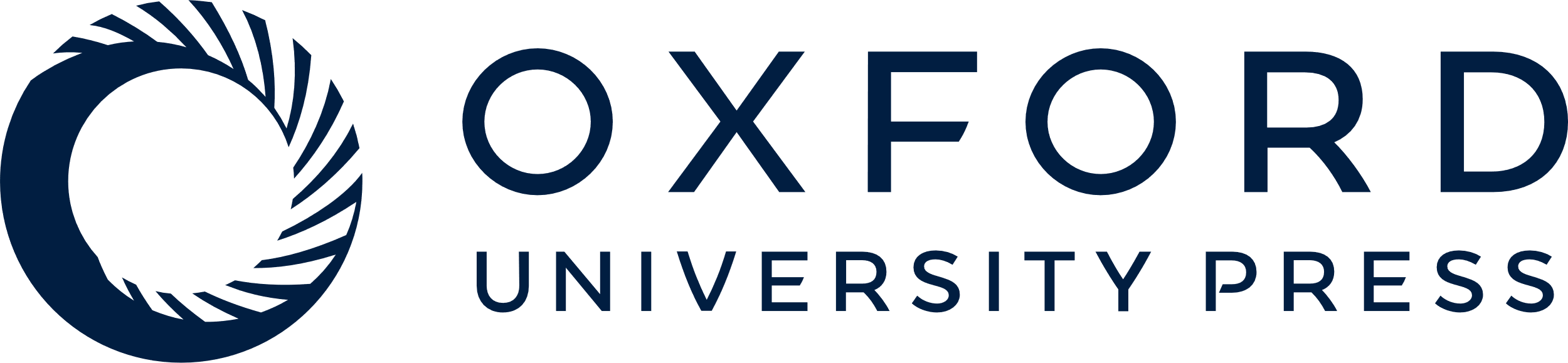 [Speaker Notes: Fig. 3 Bayesian tree with divergence dates from the relaxed uncorrelated lognormal clock analysis. The bars represent the 95% highest posterior density (HPD) interval for the divergence time estimates. Numbers indicate million years before present.


Unless provided in the caption above, the following copyright applies to the content of this slide: © 2011 American Society of Mammalogists]